Дополнительная образовательная программа «Моделька»
«Рисуем Муху 3D ручкой»




Подготовил воспитатель Половинкина Е.М.
Меры предосторожности
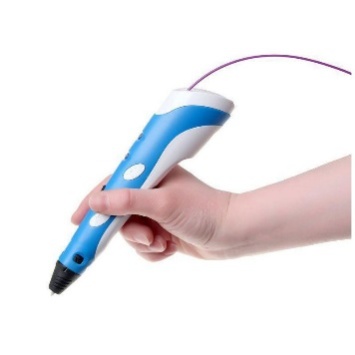 Во время рисования следить за тем, чтобы всегда
оставался не менее 10 см пластика снаружи ручки. 
Если весь пластик окажется в ручке, он может 
застрянет там и изделие придется ремонтировать.
  2. После рисования нажмите кнопку извлечения 
пластика и аккуратно, не дёргая извлеките оставшийся 
пластик из ручки. Если сделать это резко вы можете 
повредить механизм подачи пластика. 
                           3. Не снимать наконечник (сопло) ручки без консультации      
                           технического специалиста, это может привести к поломке           
                             креплений.
                             4. Не разбирайте ручку самостоятельно, если она не работает прежде   
                             чем разбирать ее, внимательно ознакомьтесь с инструкцией или 
                             обратитесь в службу технической поддержки.
                             5. Работать ручкой нужно осторожно, во время 
                              работы стальной    
                            наконечник разогревается до температуры 
230 С. Маленькие дети должны работать под присмотром
 родителей, чтобы не получить ожог.
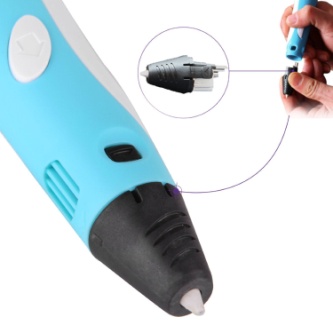 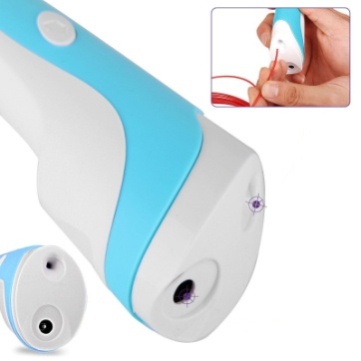 Для урока потребуется: пластик АБС (чёрный, синий, белый, прозрачный), карандаш, лист бумаги.
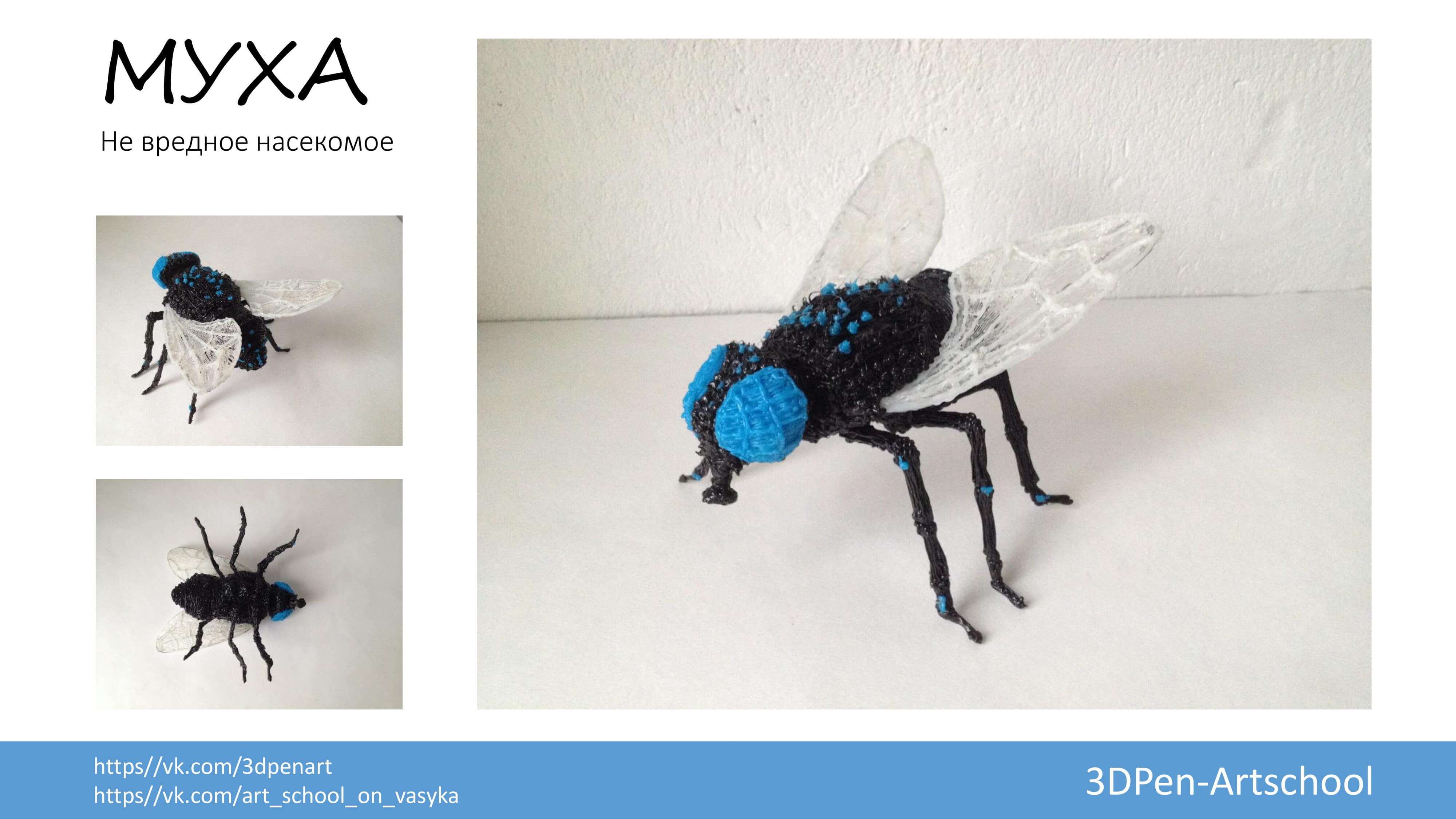 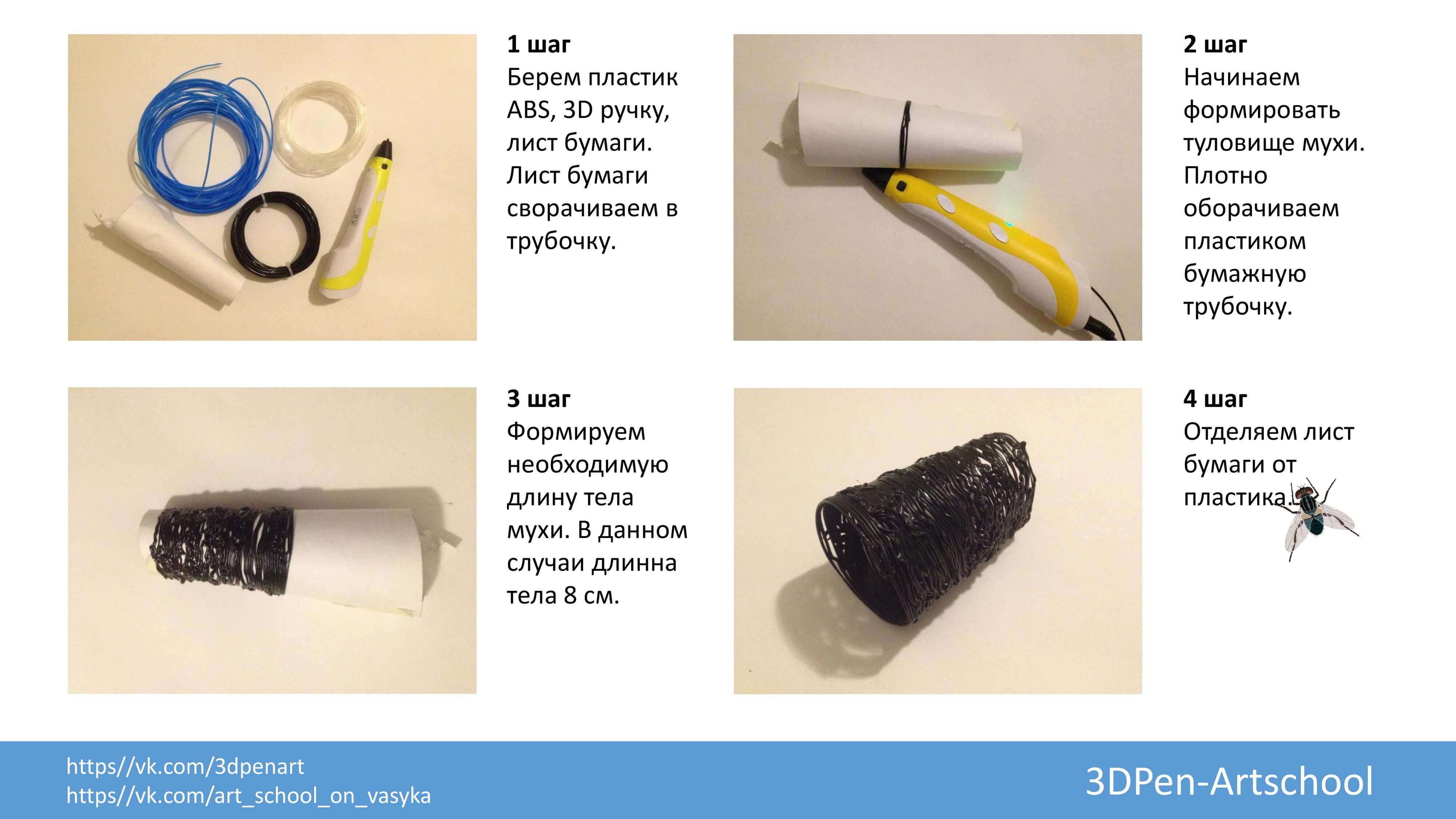 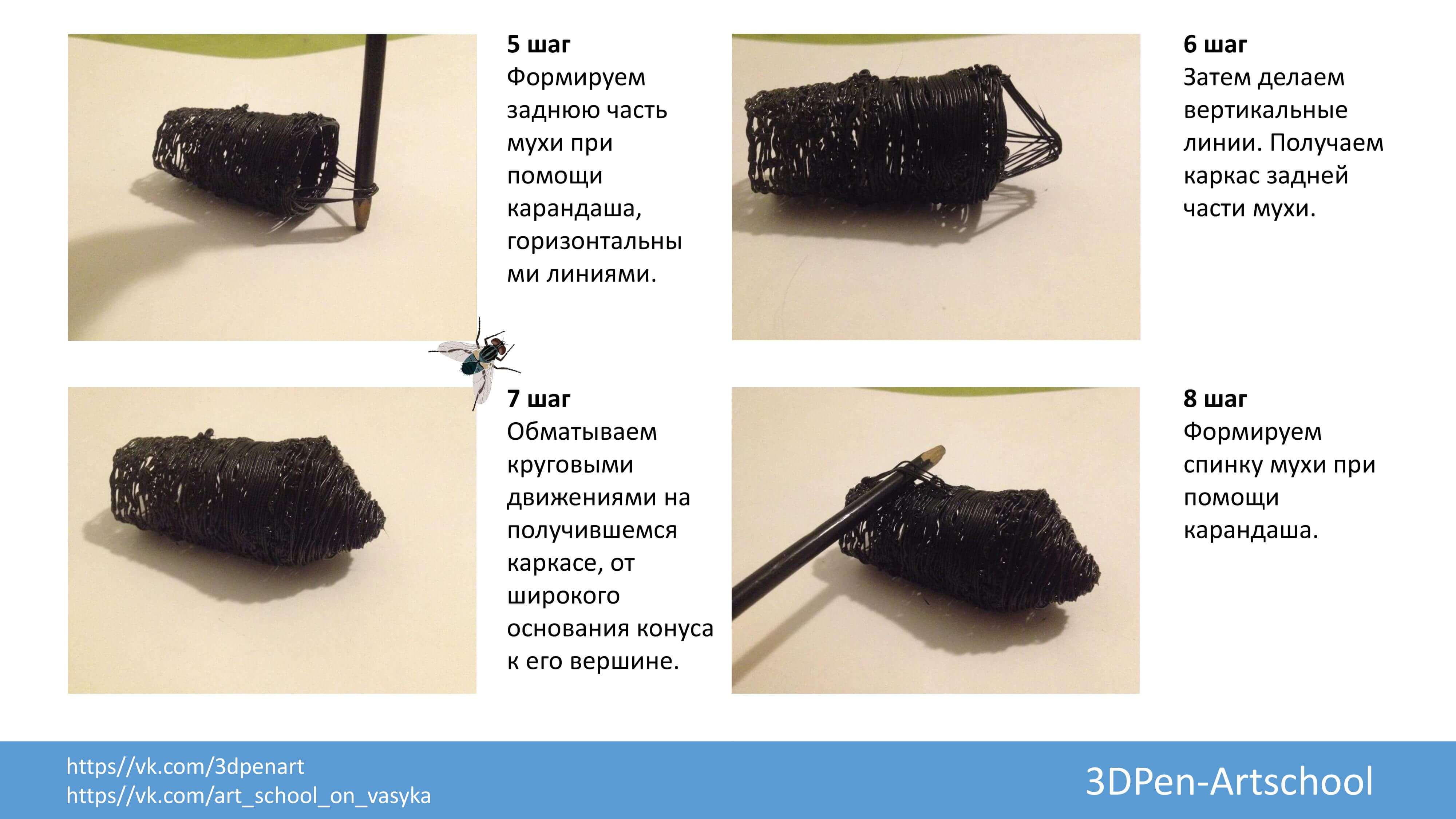 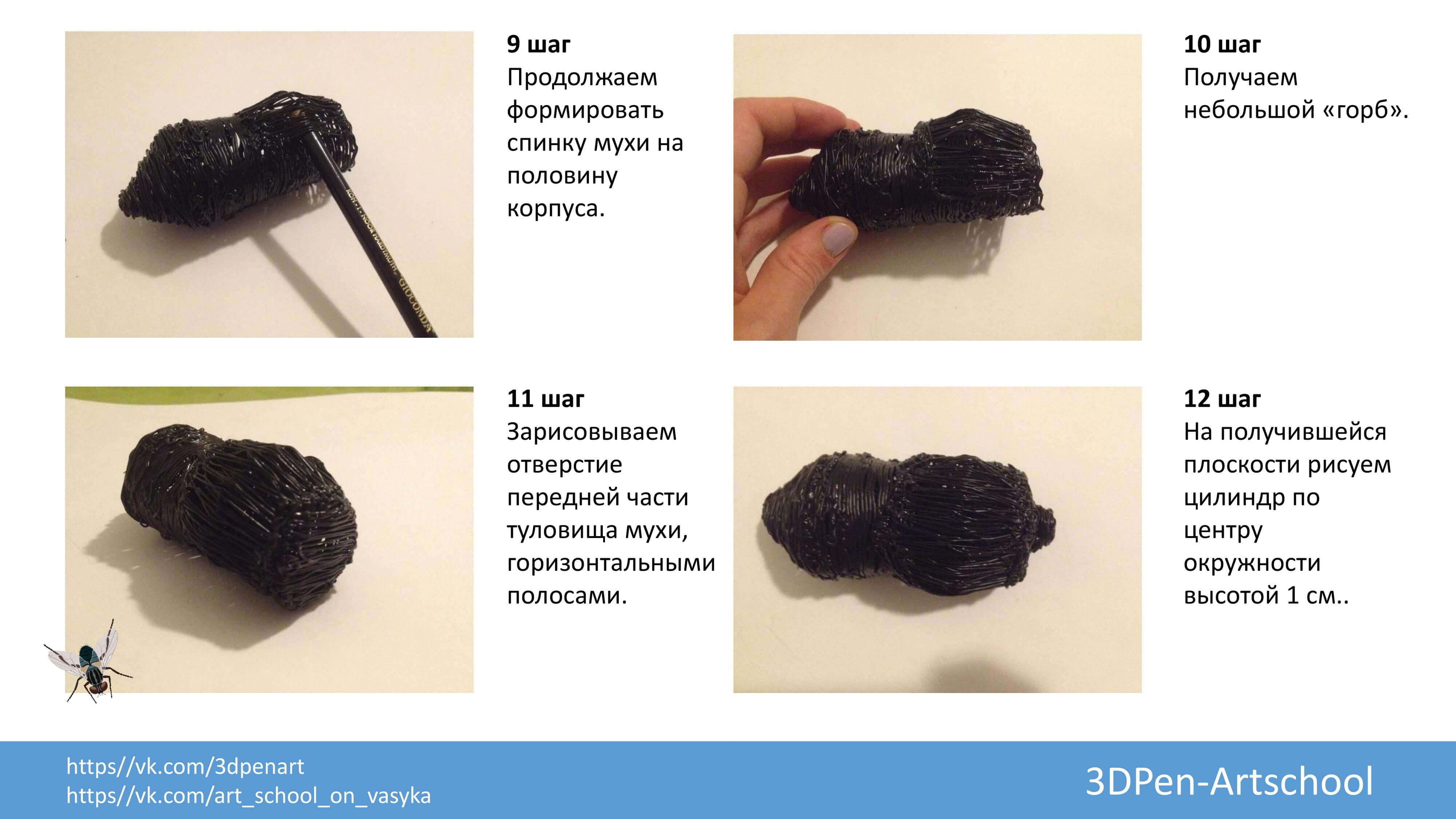 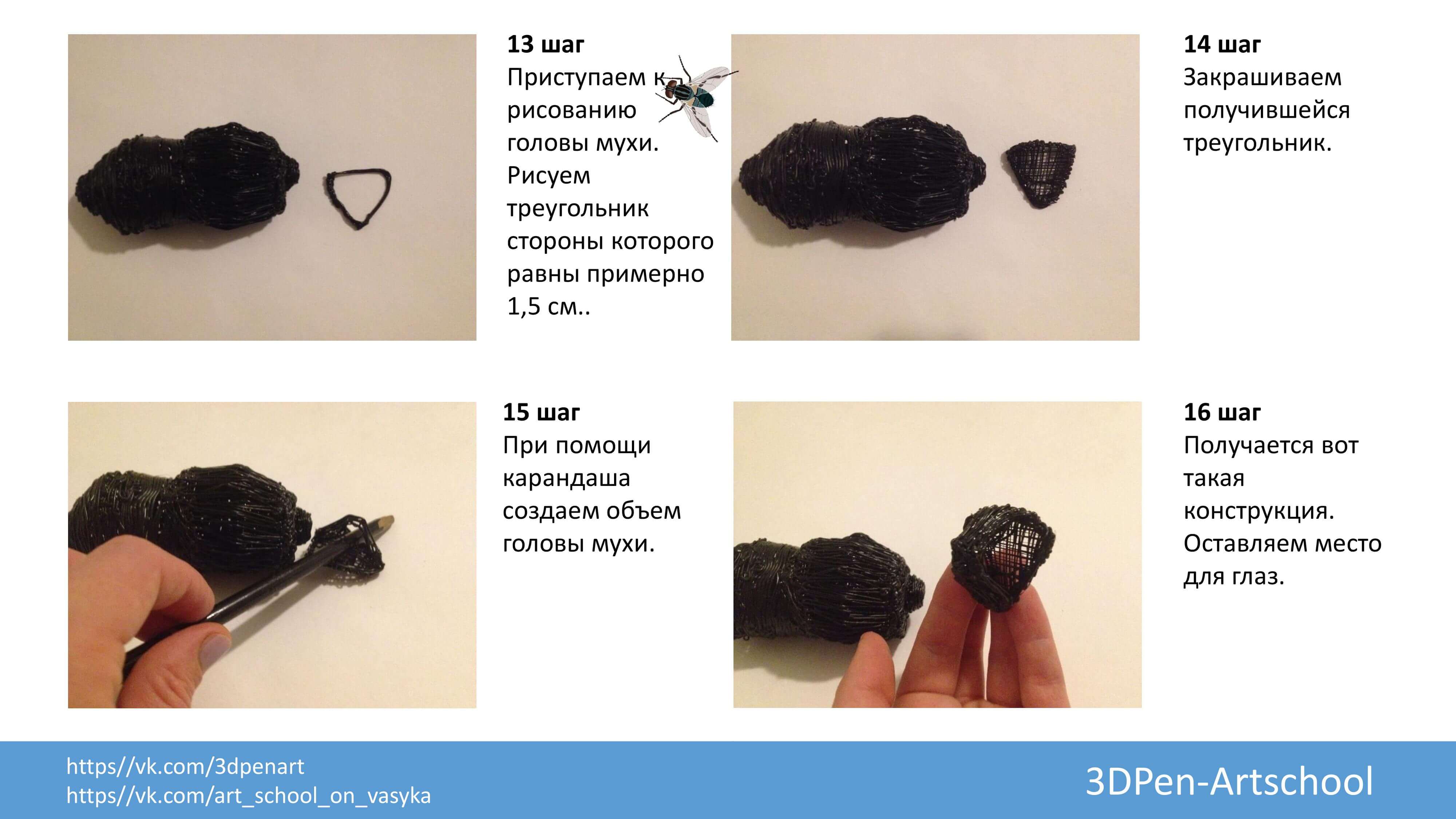 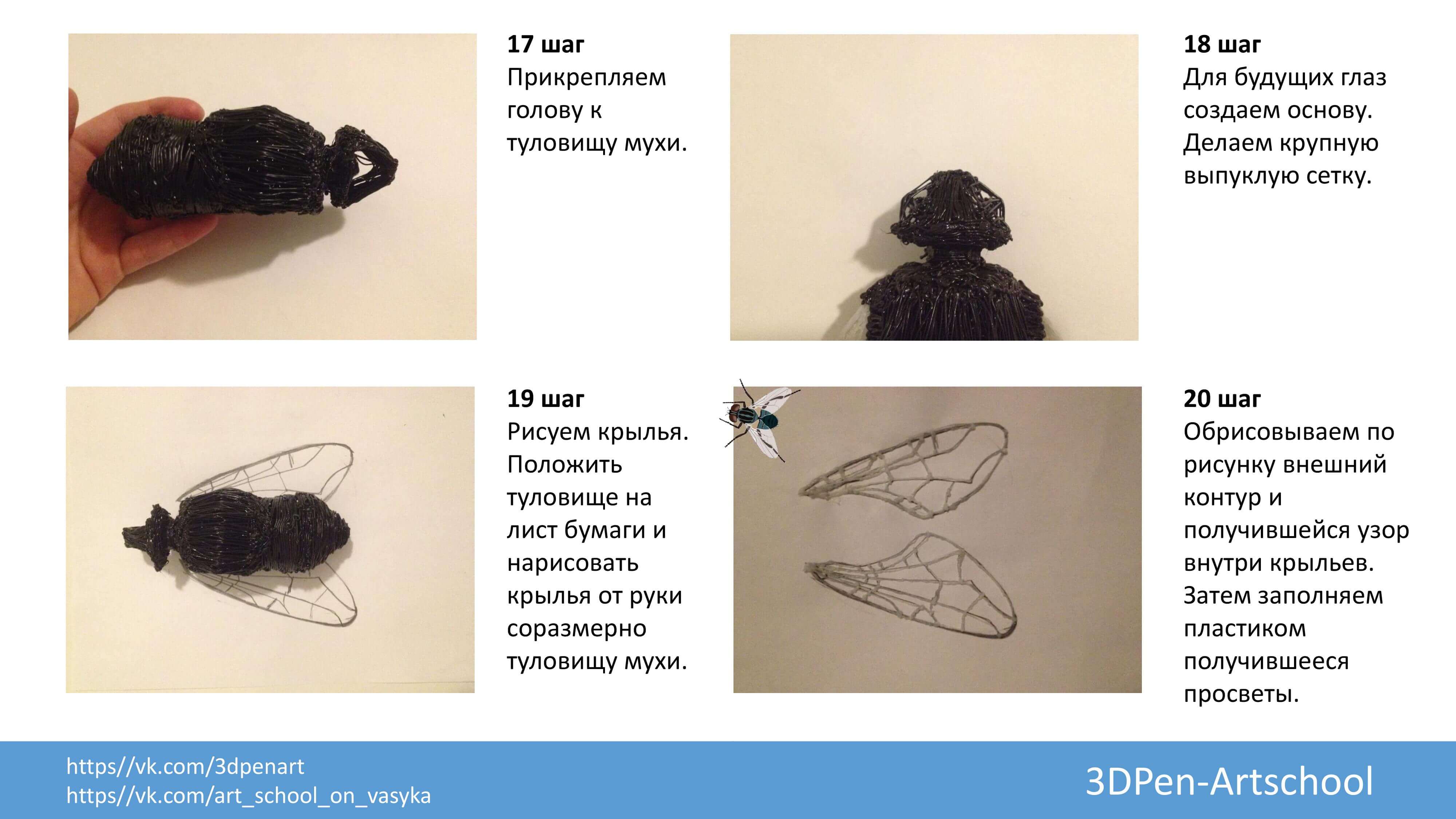 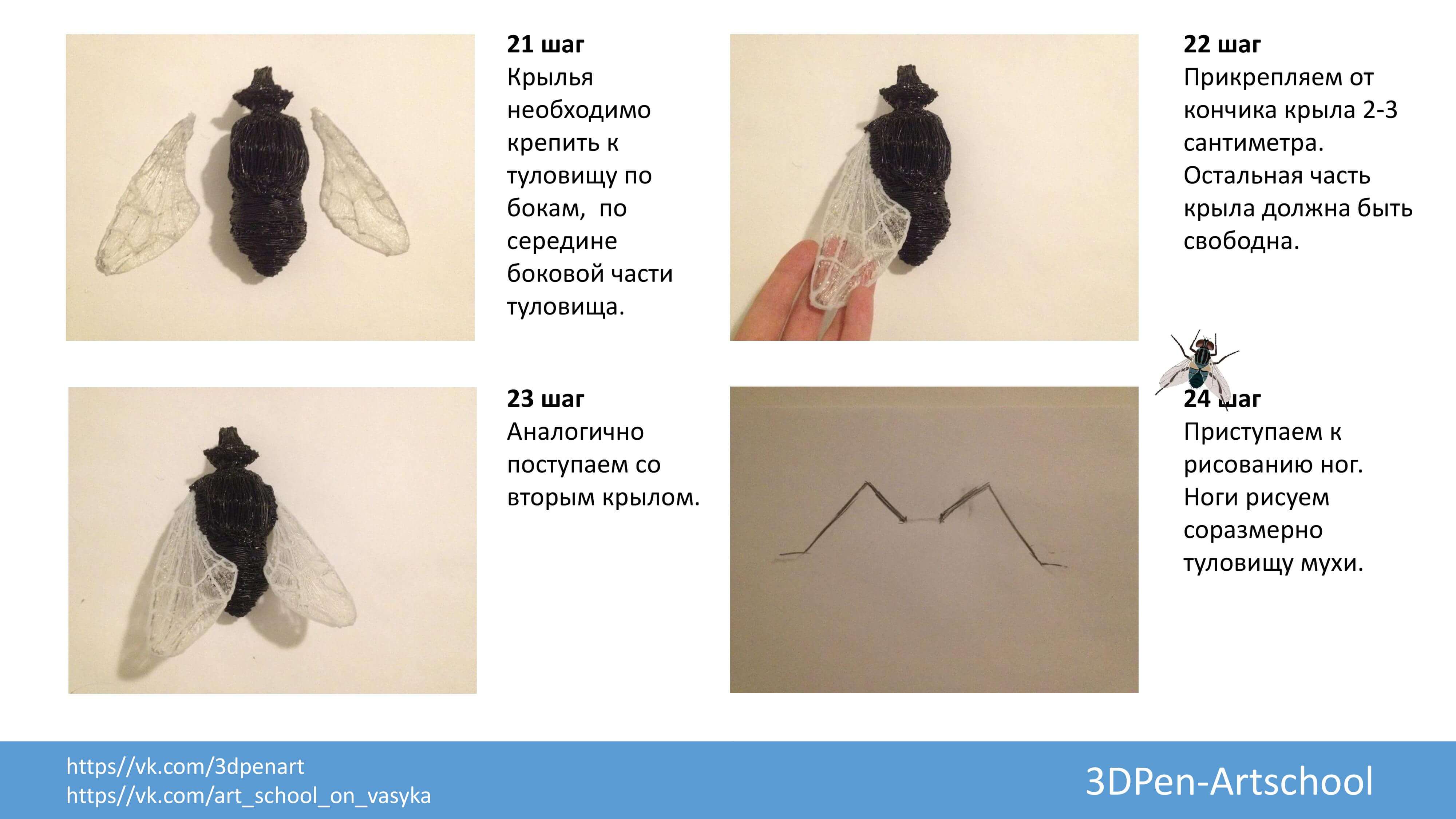 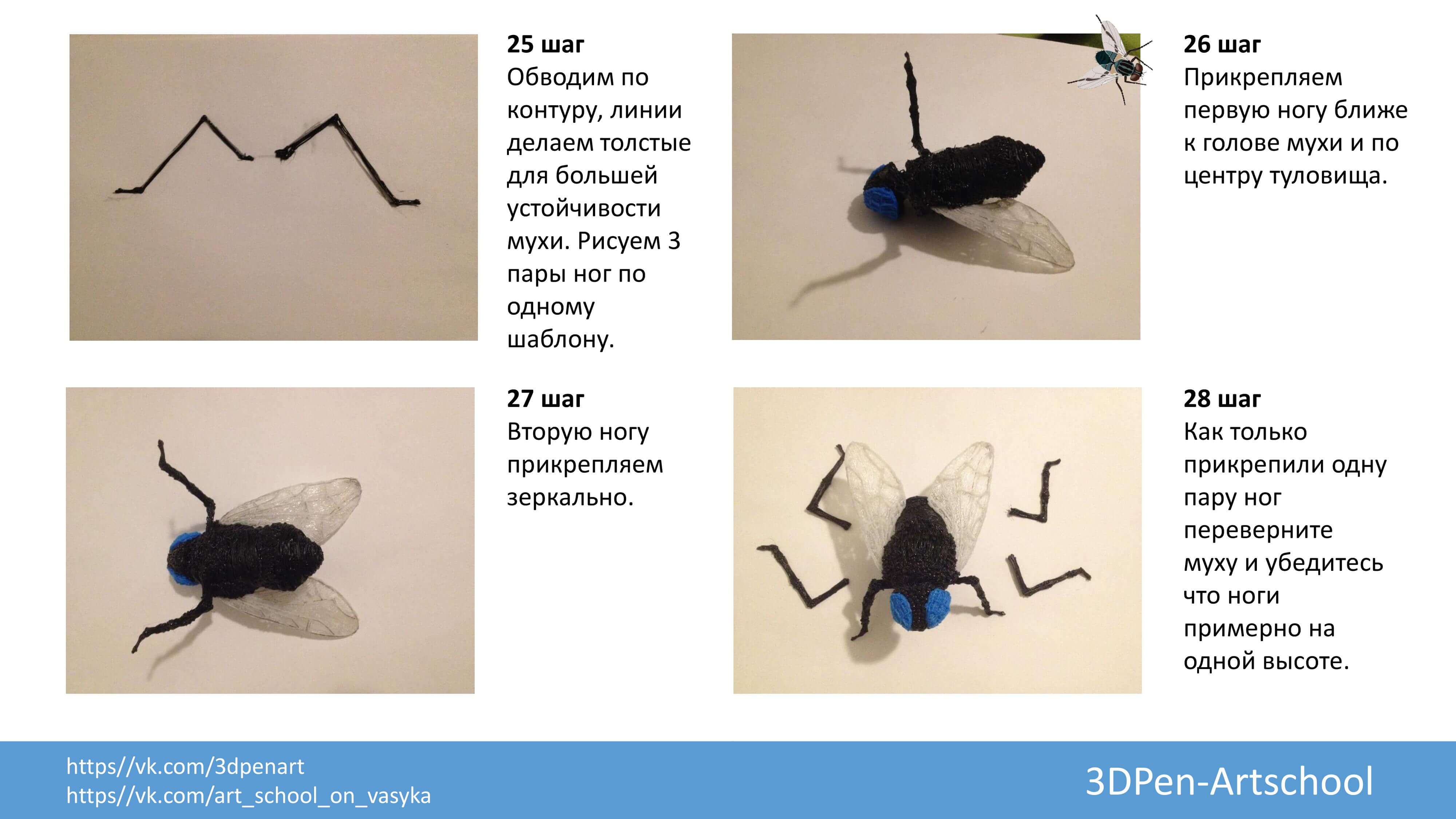 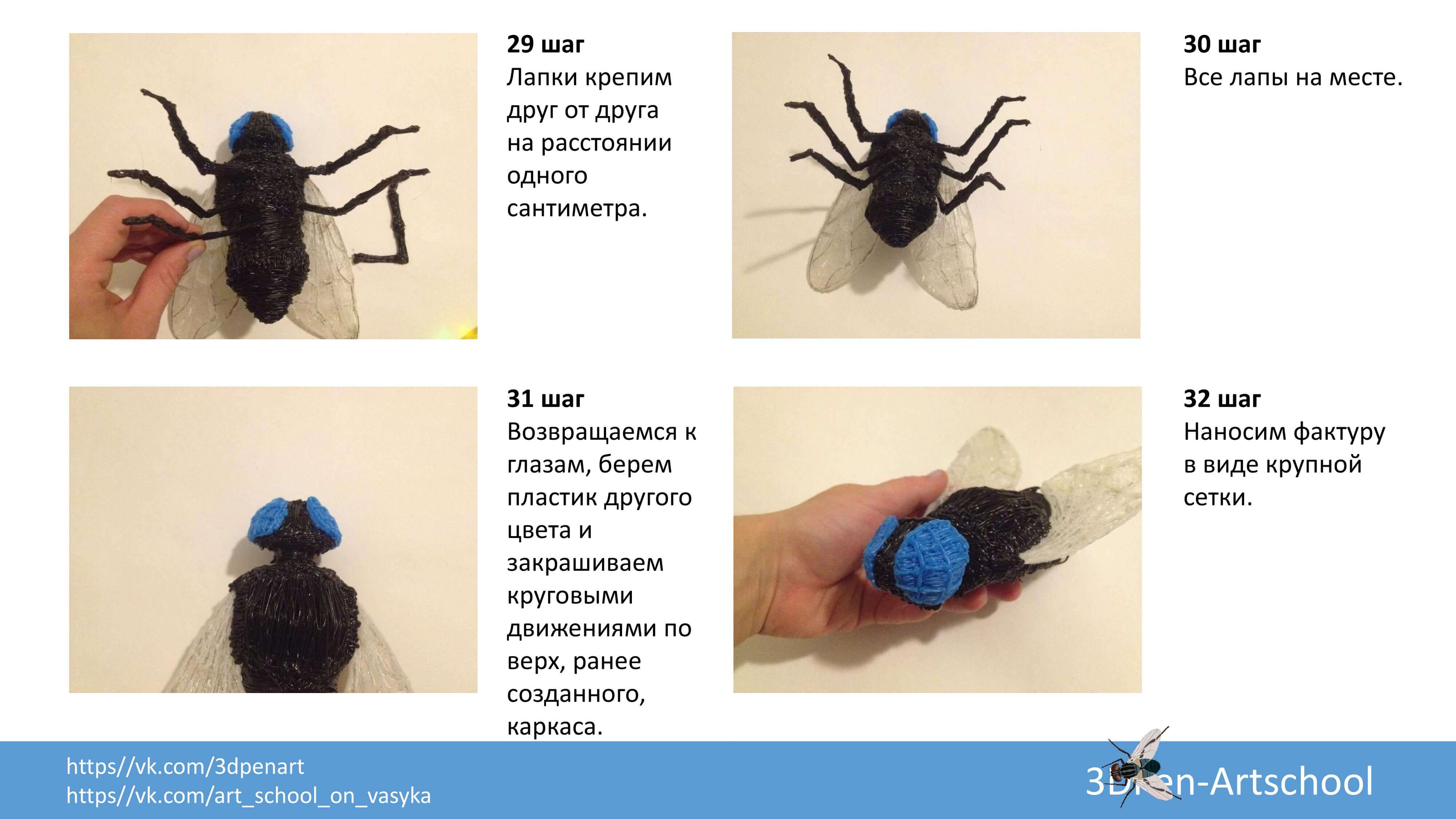 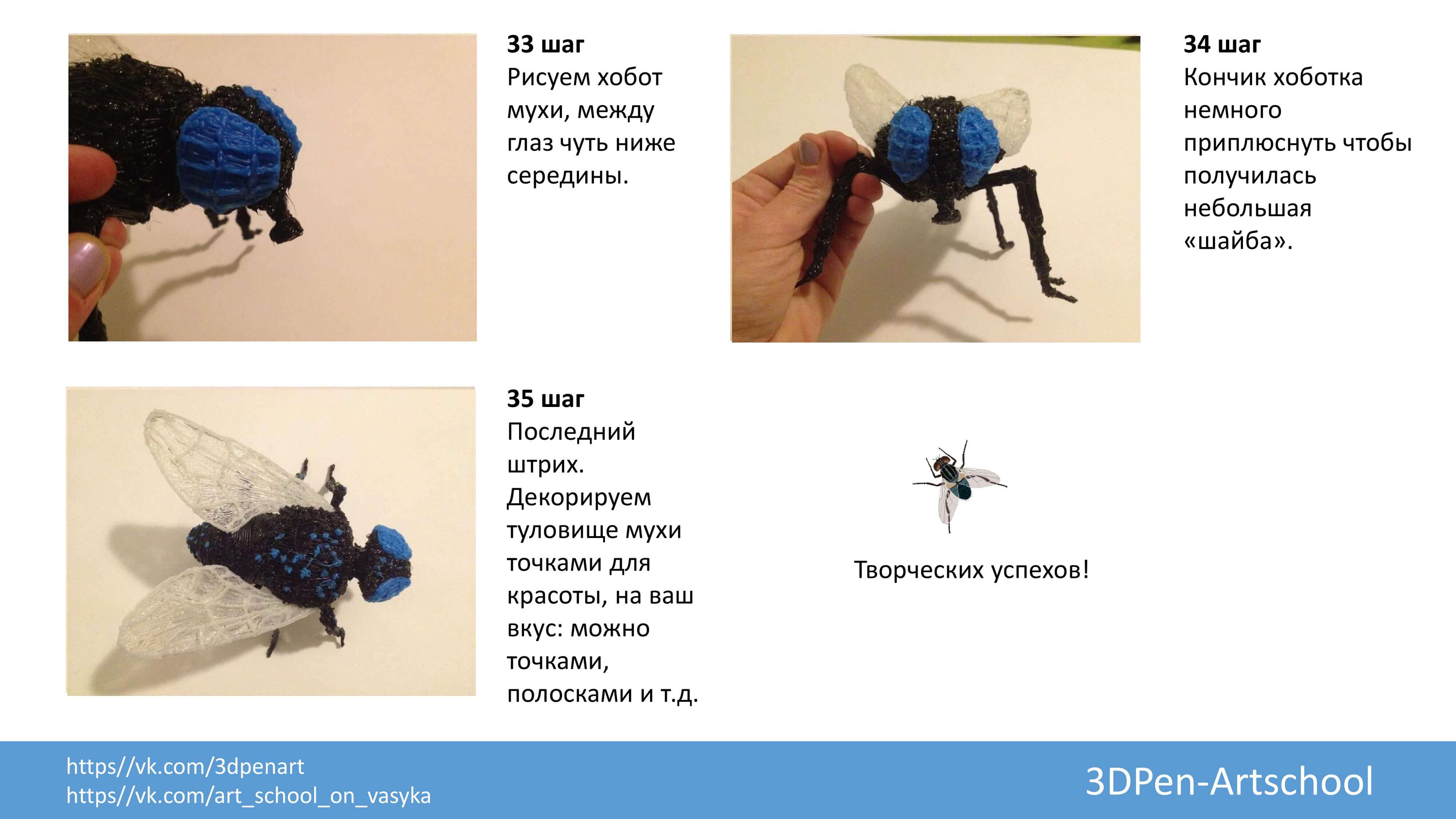 Молодец!
Отлично!